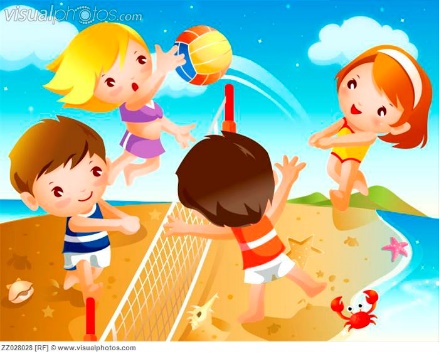 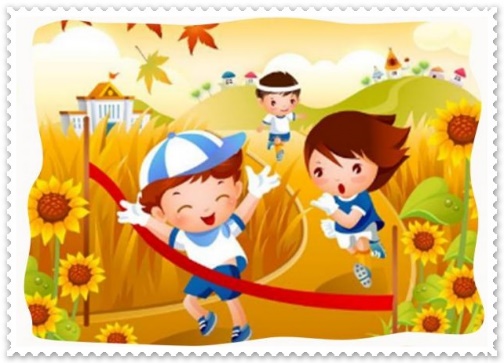 Летние виды спорта
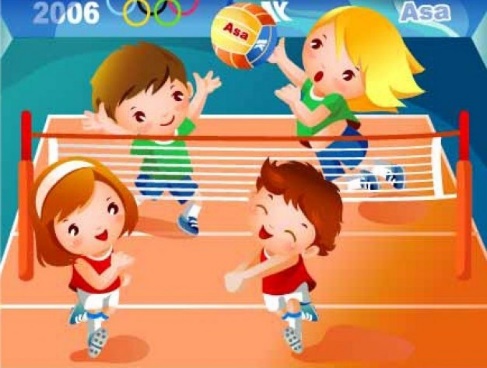 Подготовила инструктор по физической культуре
ГБДОУ детский сад №7 компенсирующего вида
Центрального района Санкт-Петербурга
Строганова Марина Владимировна
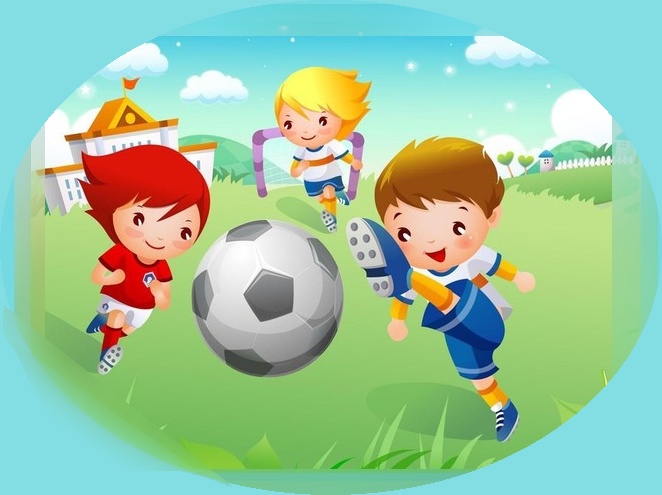 . Скорей на стадион, ура!Нас ждет любимая игра.В ней главное, конечно, гол.Зовется та игра- футбол
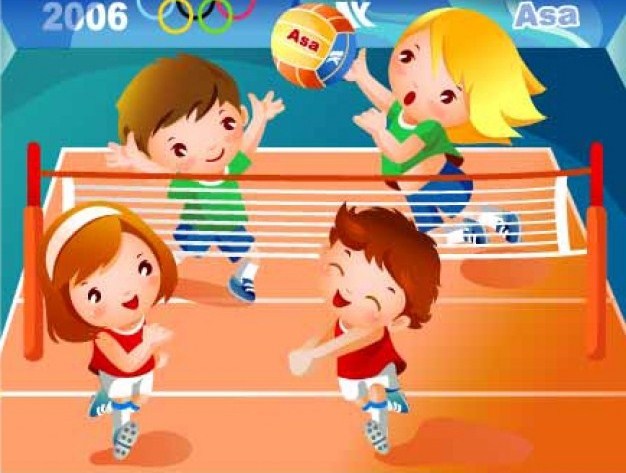 Здорово, что я пришелПосмотреть на волейбол.Здесь дорожки нет и старта,Но зато полно азарта.Все играют вместе, дружно,Тут уметь и падать нужно,Чтобы трудный мяч принятьИ другому передать.
Летом любим мы плескатьсяВ речке, в озере, в пруду,Но как зрителей вас, братцы,Я в бассейн сейчас веду.Здесь пловцов соревнованье:На дорожке голубой,Замерли все в ожиданьи,Старт- и в воду с головой.И вперед движеньем сильным,(Эй, соперник, догоняй!)«Брассом», или «вольным стиле»,Или стилем «баттерфляй».Чтоб опять на зависть рыбкам-Им ведь нет сюда пути-По дорожке, узкой, зыбкой,Первым к финишу прийти!
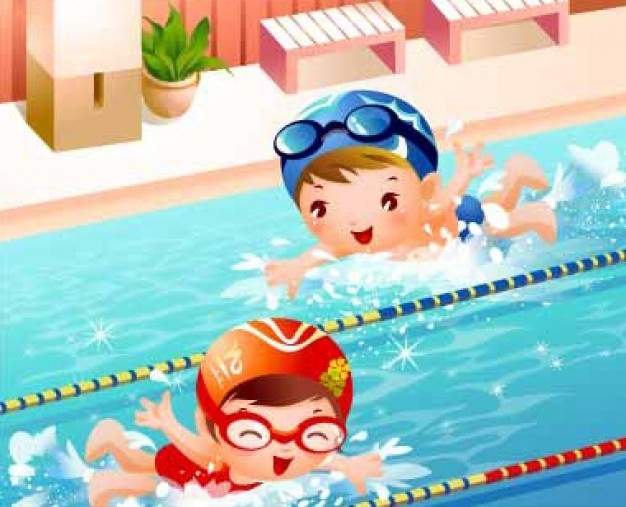 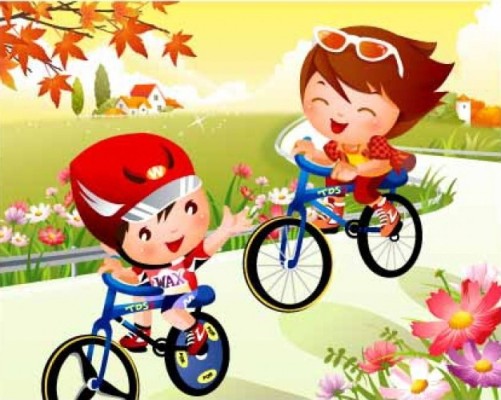 Давай поторопимся на велотрек,Расскажет любой тебе человек:На быстроходных велосипедахСпортсмены сражаются здесьДо победы.
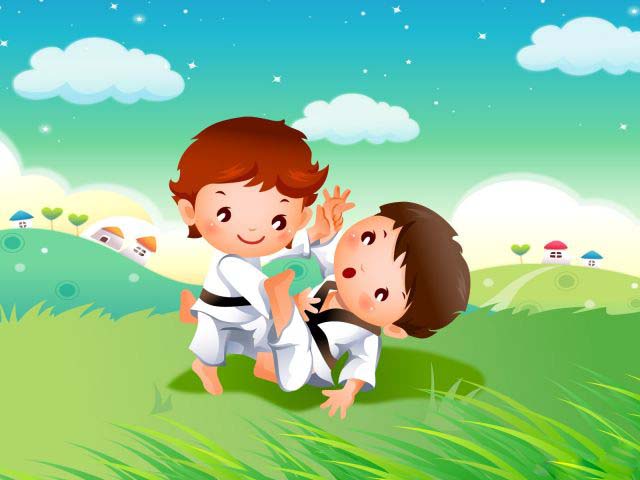 В спорте есть единоборство,
Называется-борьба.
Тем, кто бой ведет с упорством
Улыбается судьба.
Цель борьбы-в достойной схватке
Не помяв свои бока,
Оппонента на лопатки уложить наверняка.
Удивляться не устану-На площадке великаны.Не догнать их нипочем,Так и бегают с мячом.Баскетбол не знает скуки,Мяч из рук в другие руки,Словно заяц, прыг да скок-Эй, лови его, игрок.И в заветную корзину-
Мяч летит за разом раз,
Сто бросков всего час.
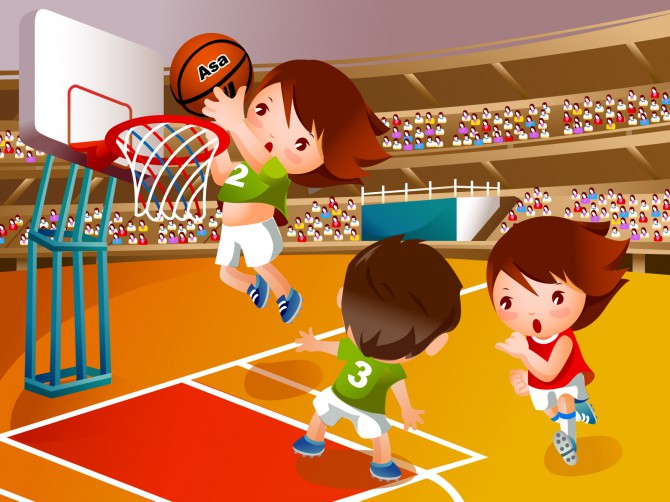 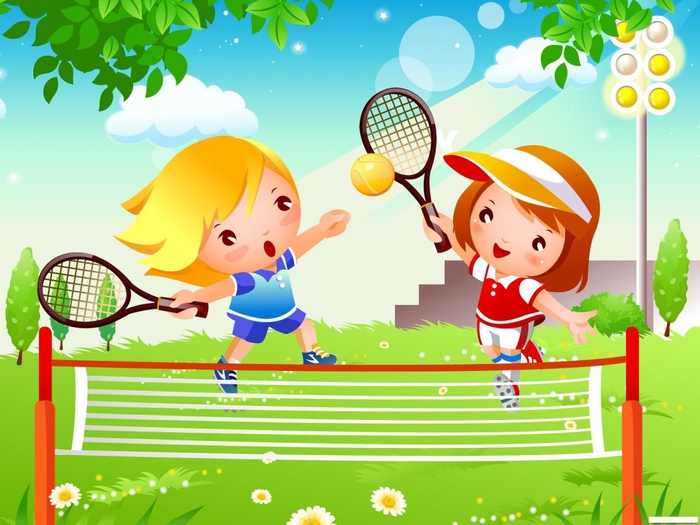 К теннису трудно найти равнодушных:Летает над кортом мячик послушный,Посланный легкой, удобной ракеткой,Изредка может запутаться в сетке,И вновь на свободе, как пуля летит,Точным ударом снова отбит.Здесь надо быстро бегать уметь,Иначе никак за мячом не поспеть.